Reinforcement Programme on inspection skills according to Landfill sites in IMPEL Member  countries
Ondřej Skoba
Národní síť IMPEL, 24.11.2015
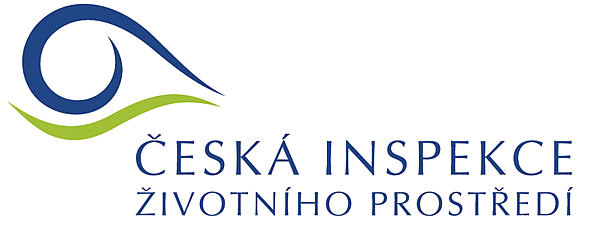 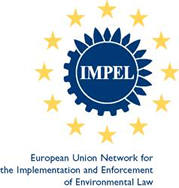 Vídeň 19.-20. říjen 2015
Společná inspekce
19.11.2015 – inspekce na skládce
20.11.2015 – meeting
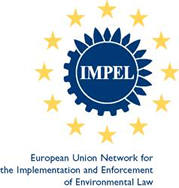 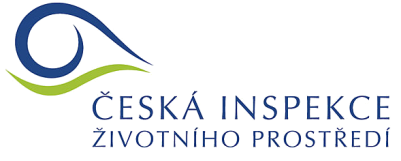 Inspekce na skládce
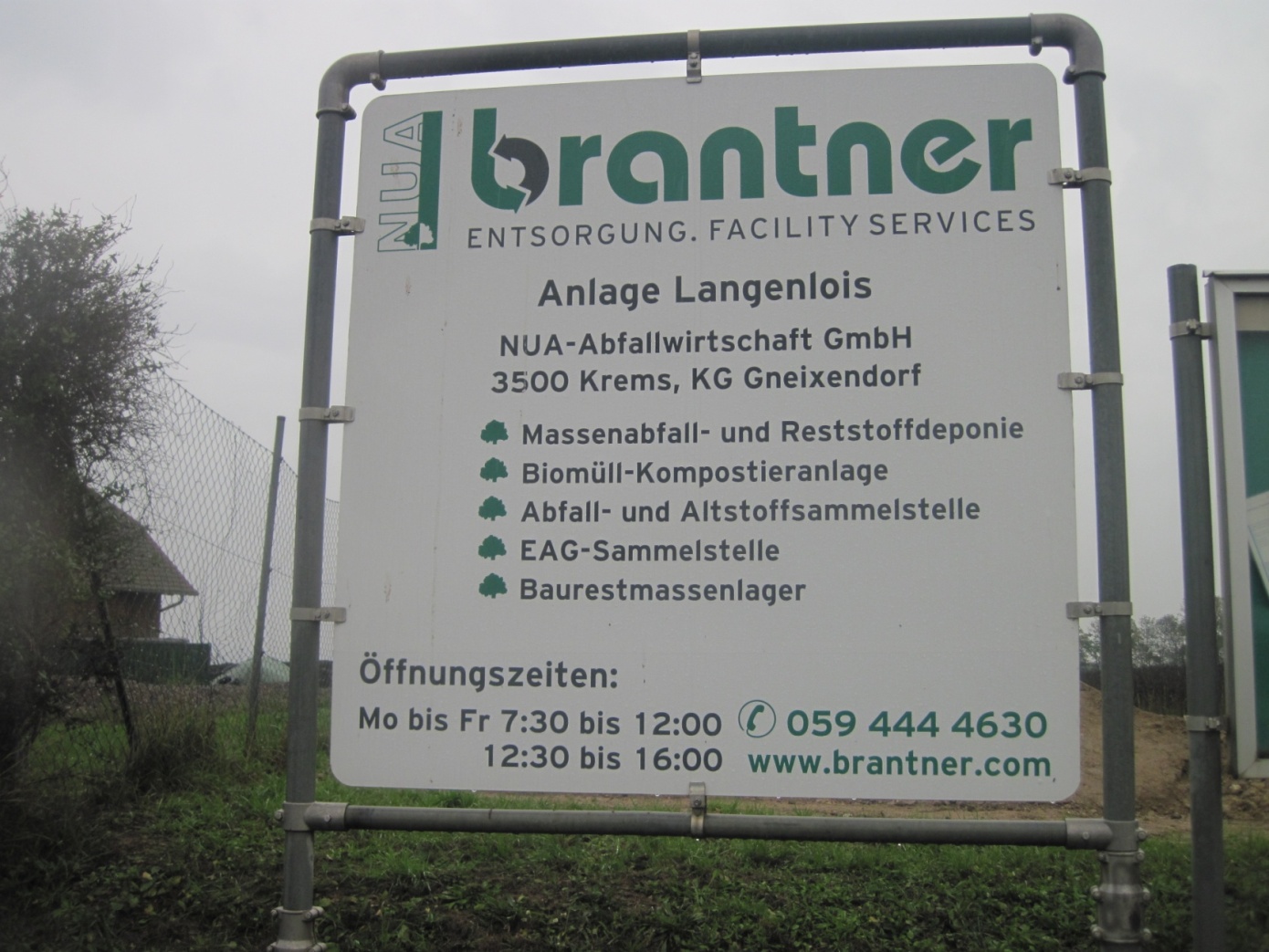 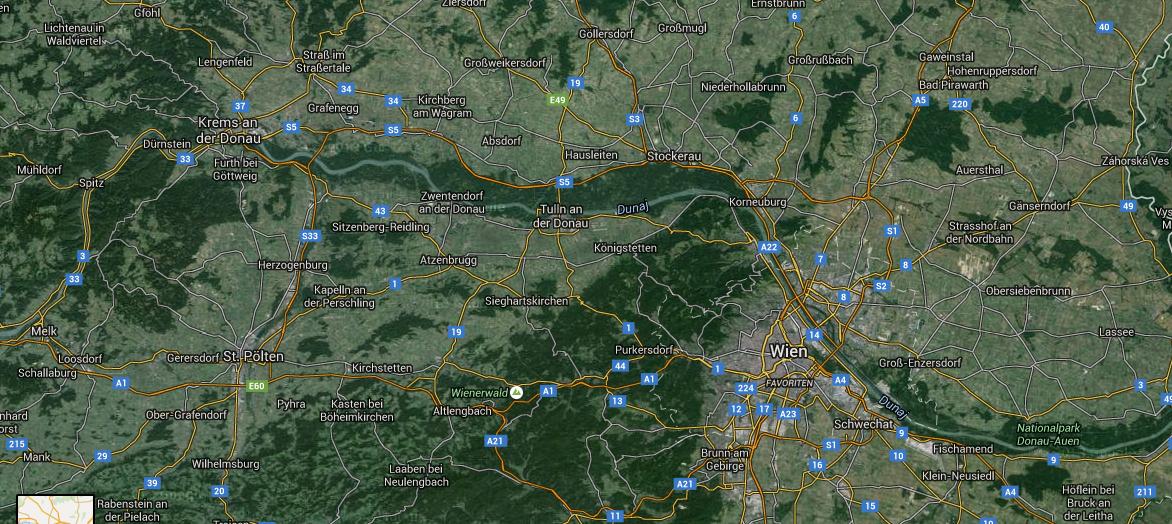 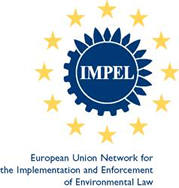 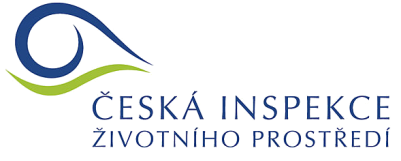 Inspekce na skládce
Program:
Vzorkování půdy
Vzorkování podzemní vody
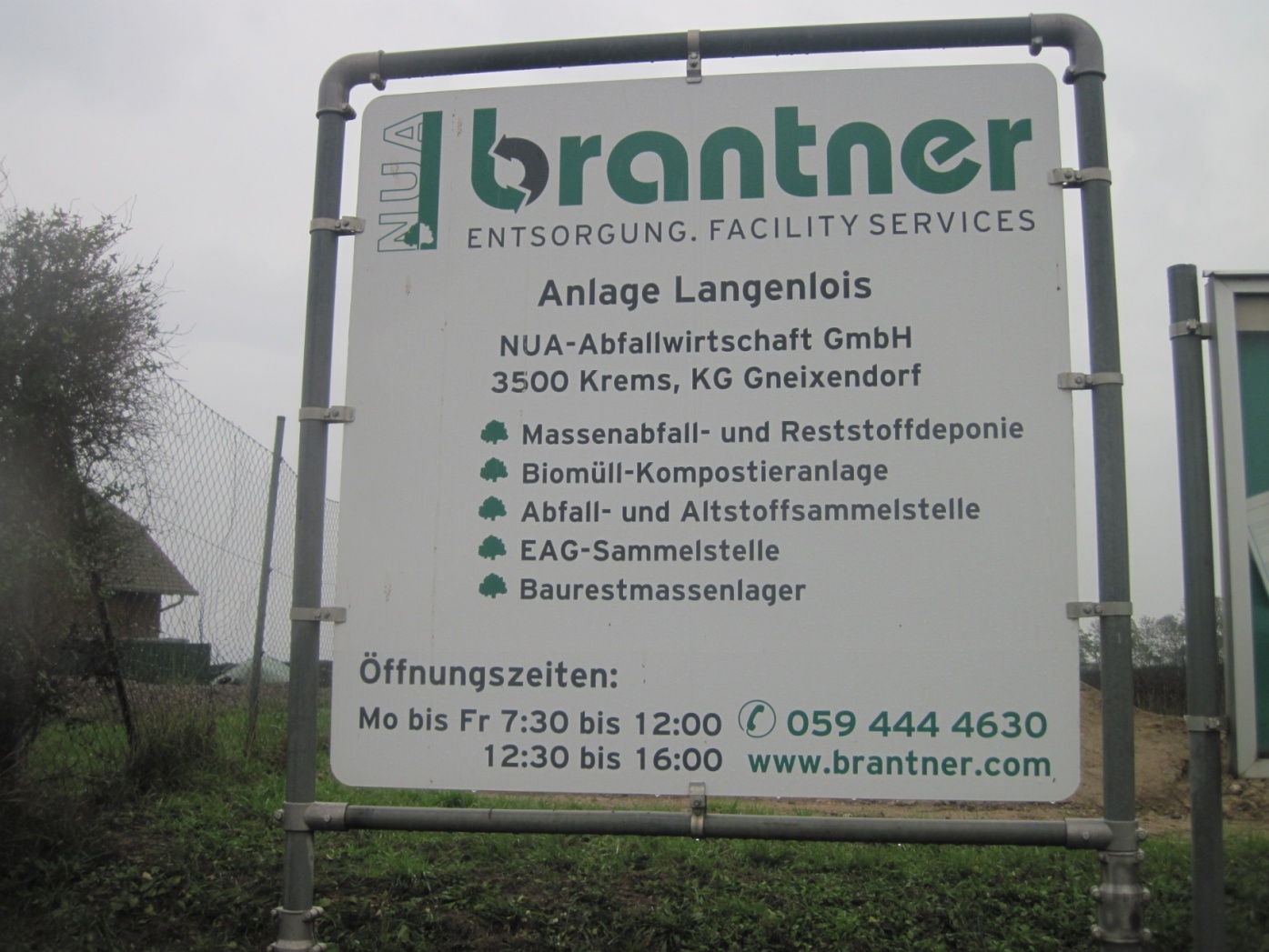 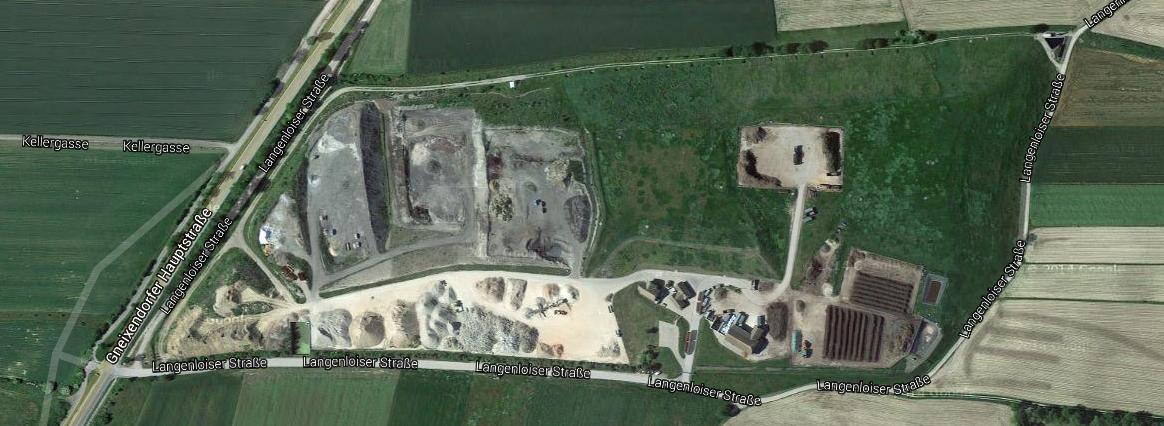 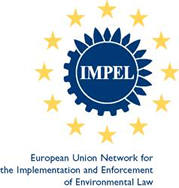 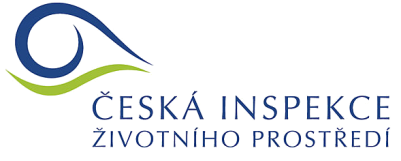 Skládka
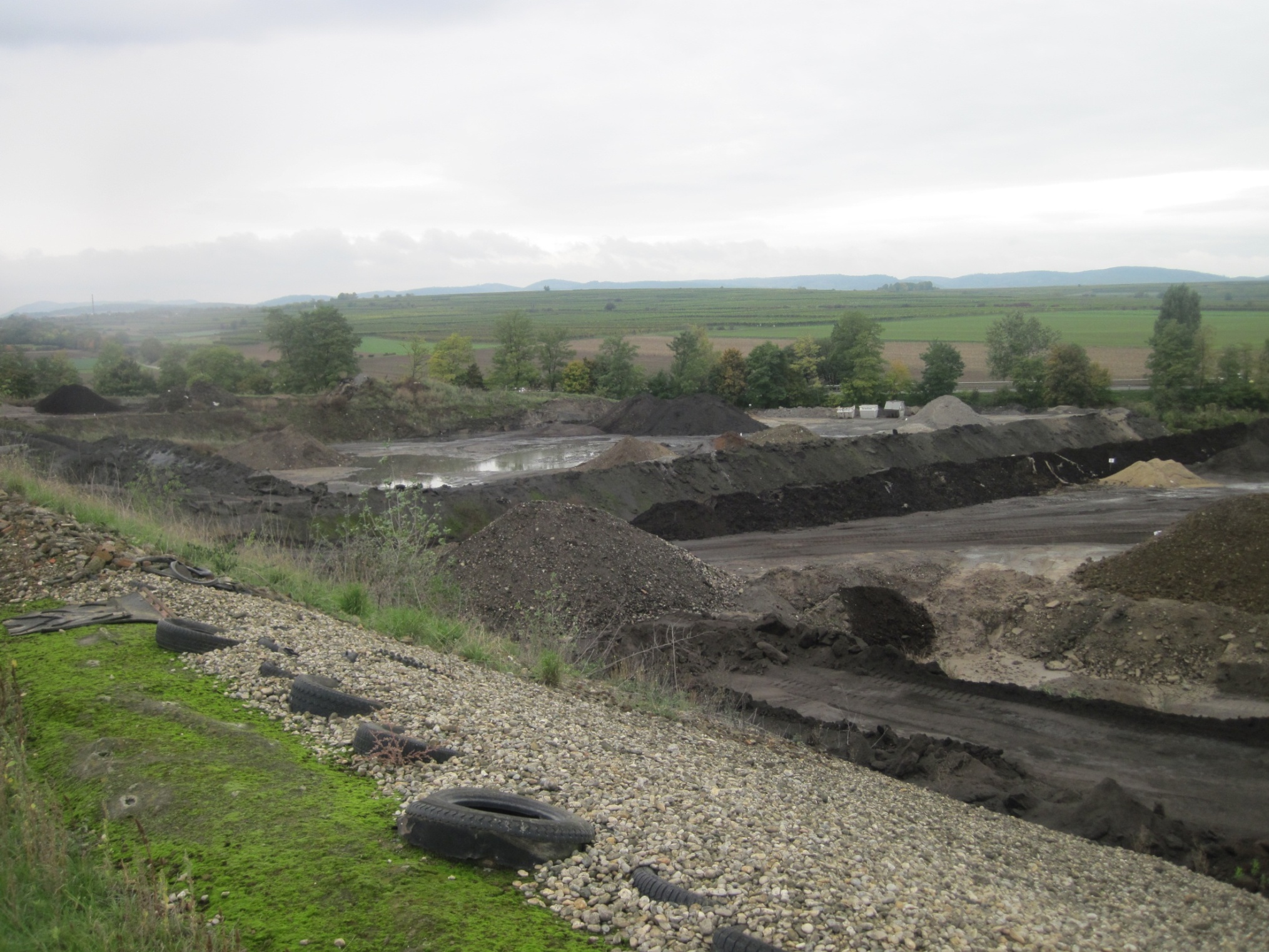 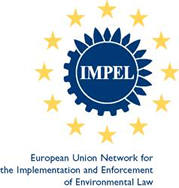 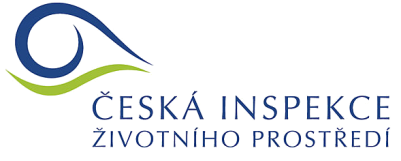 Vzorkování půdy
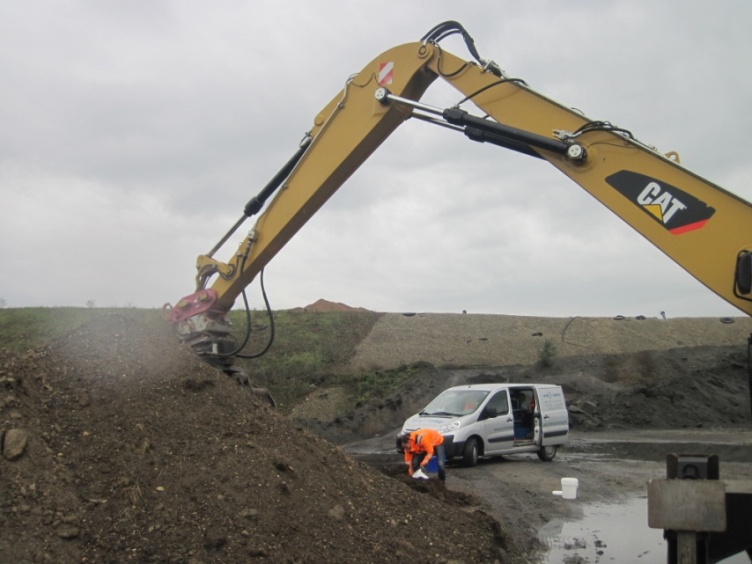 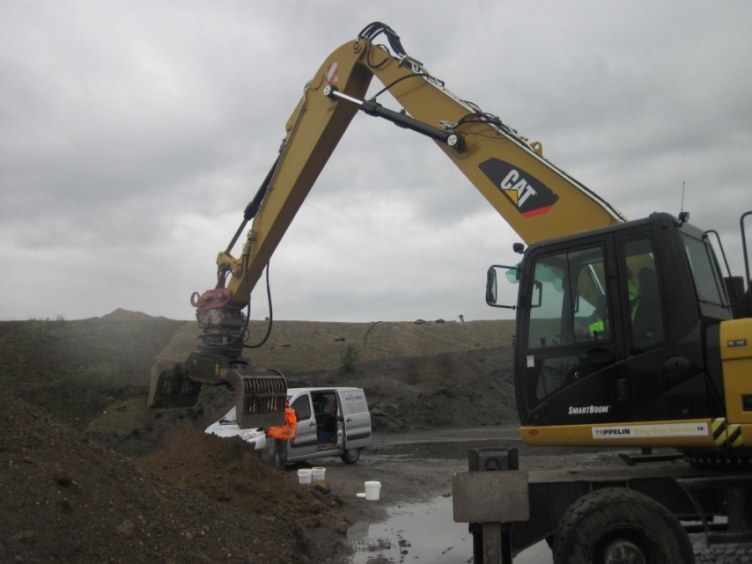 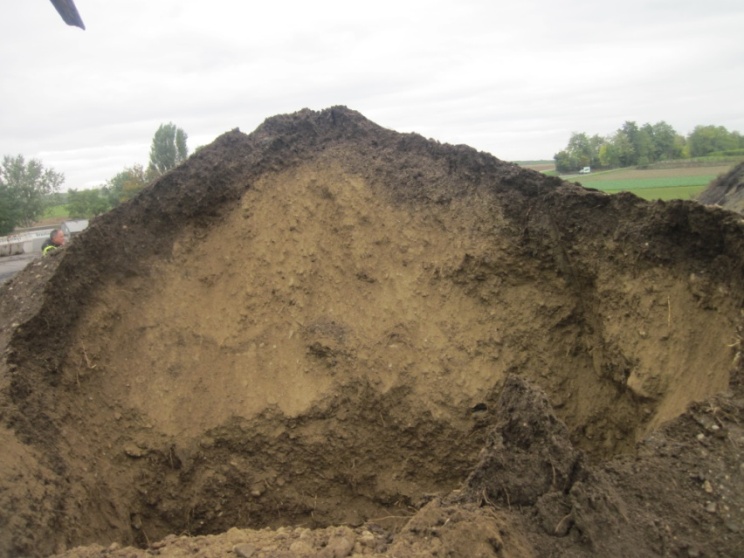 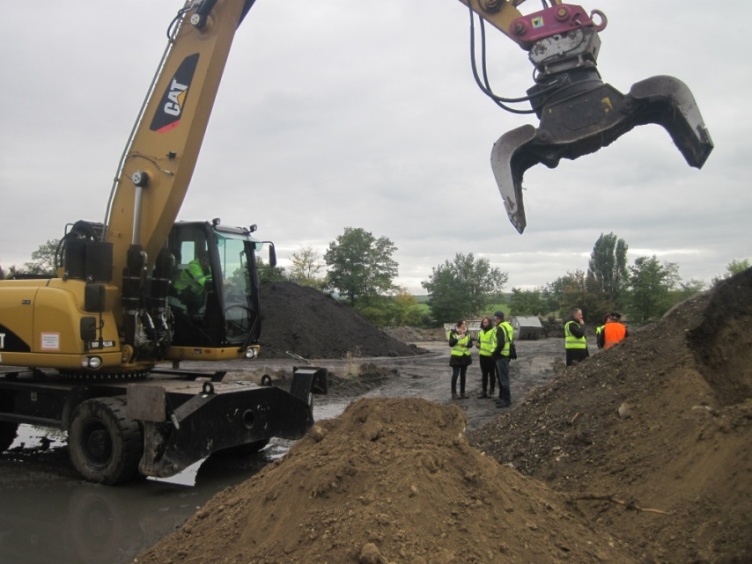 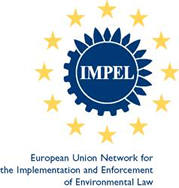 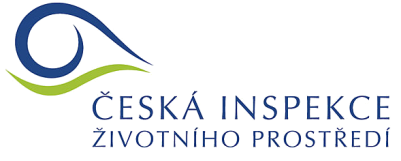 Vzorkování vody
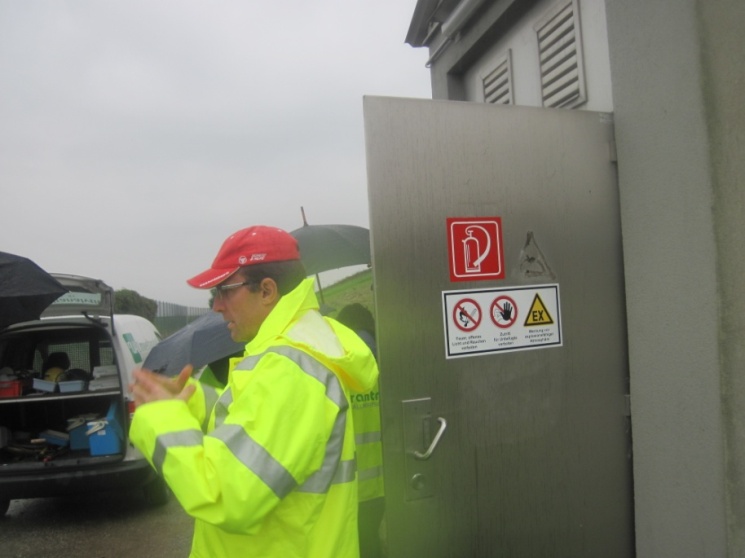 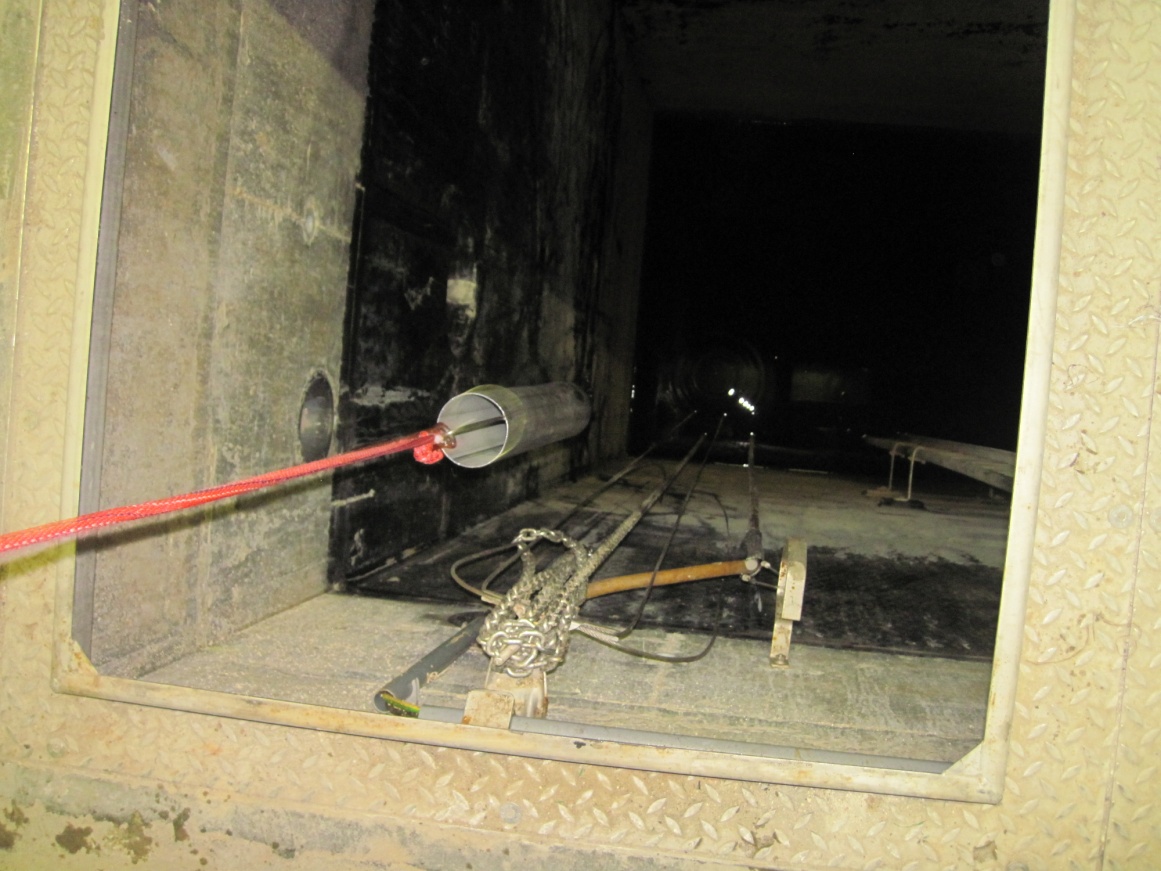 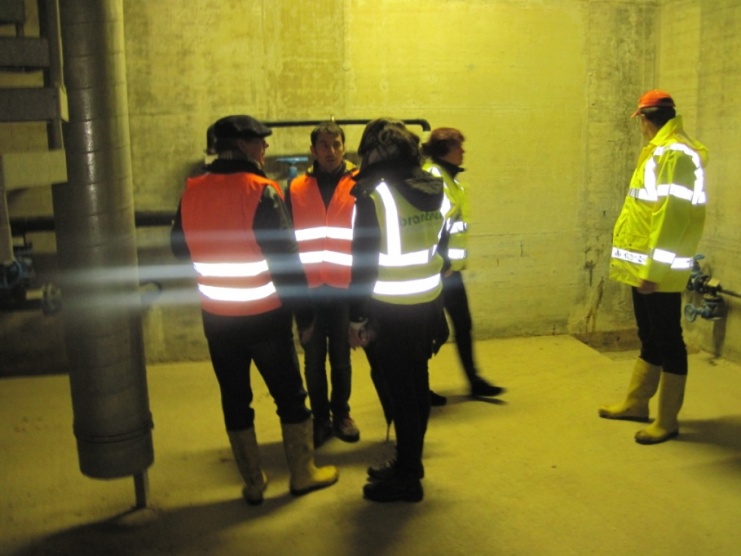 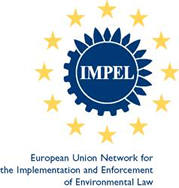 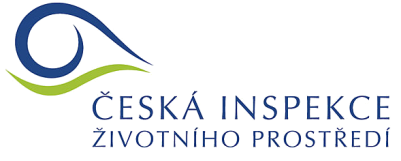 Zajímavosti z inspekce v Rakousku
Kamerová kontrola drénů průsakových vod skládky 1x za rok
Zákaz skládkování KO (třídí se papír, kovy, PET)
Komunální odpady se převážně spalují
V Rakousku nemají skládky NO
Při vyloučení nebezpečných vlastností pro skládkování odpadů se posílá vždy dokument na ministerstvo ŽP, které musí dát souhlas se skládkováním takového odpadu
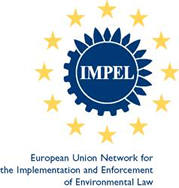 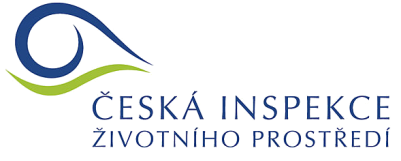 Společná inspekce - Galicie
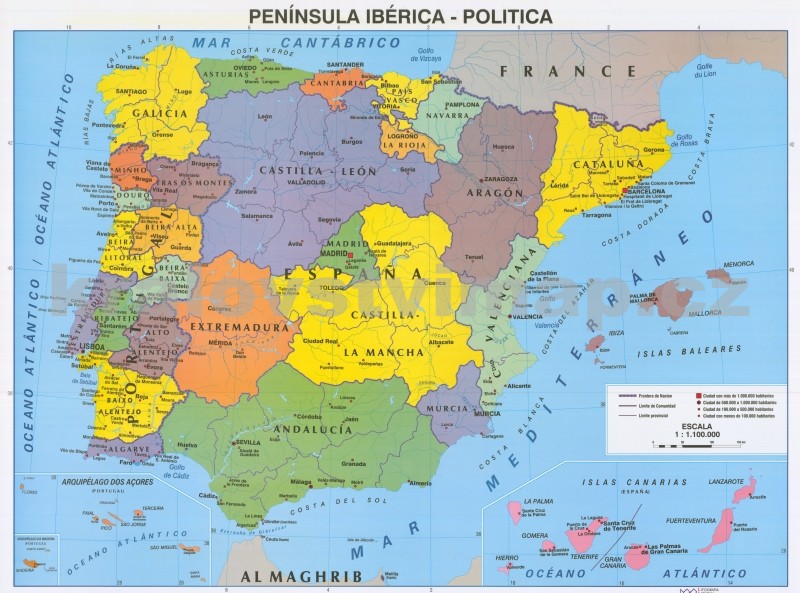 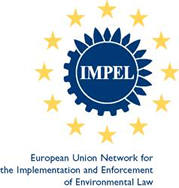 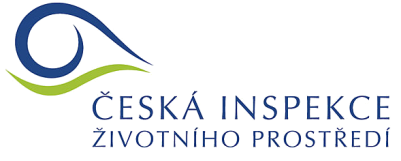 Skládka
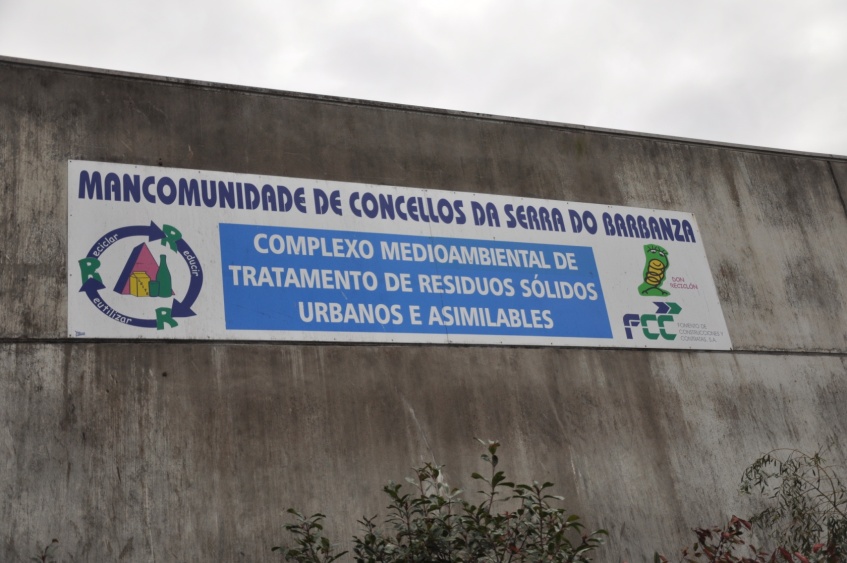 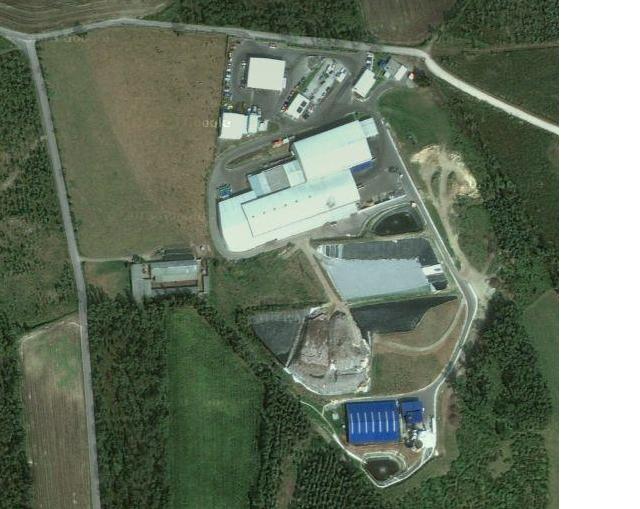 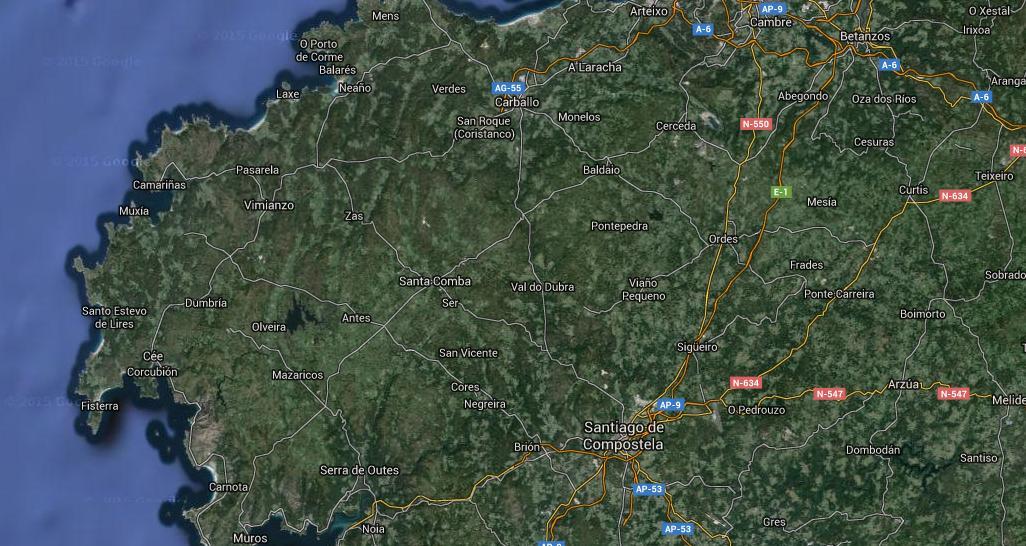 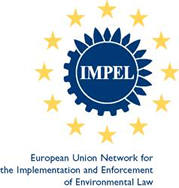 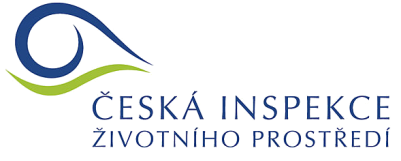 Skládka komunálních odpadů
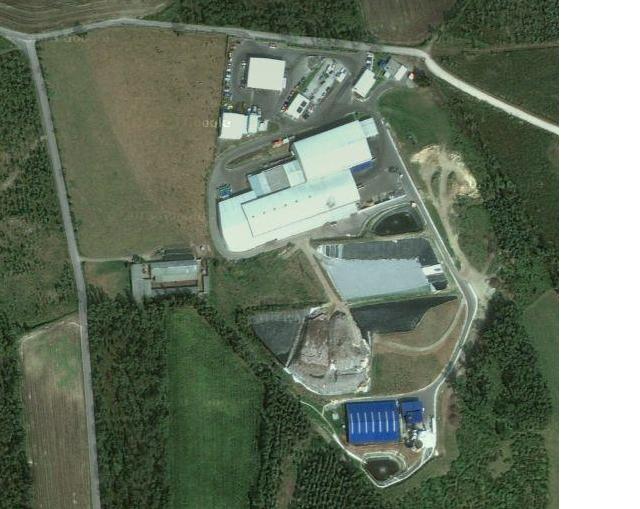 Ročně:
cca 30.000 tun odpadů

Srážky:
cca 2.500 mm/rok
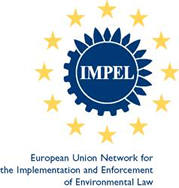 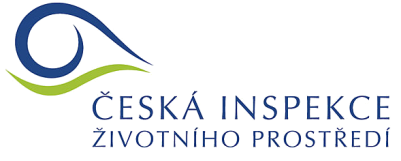 Skládka
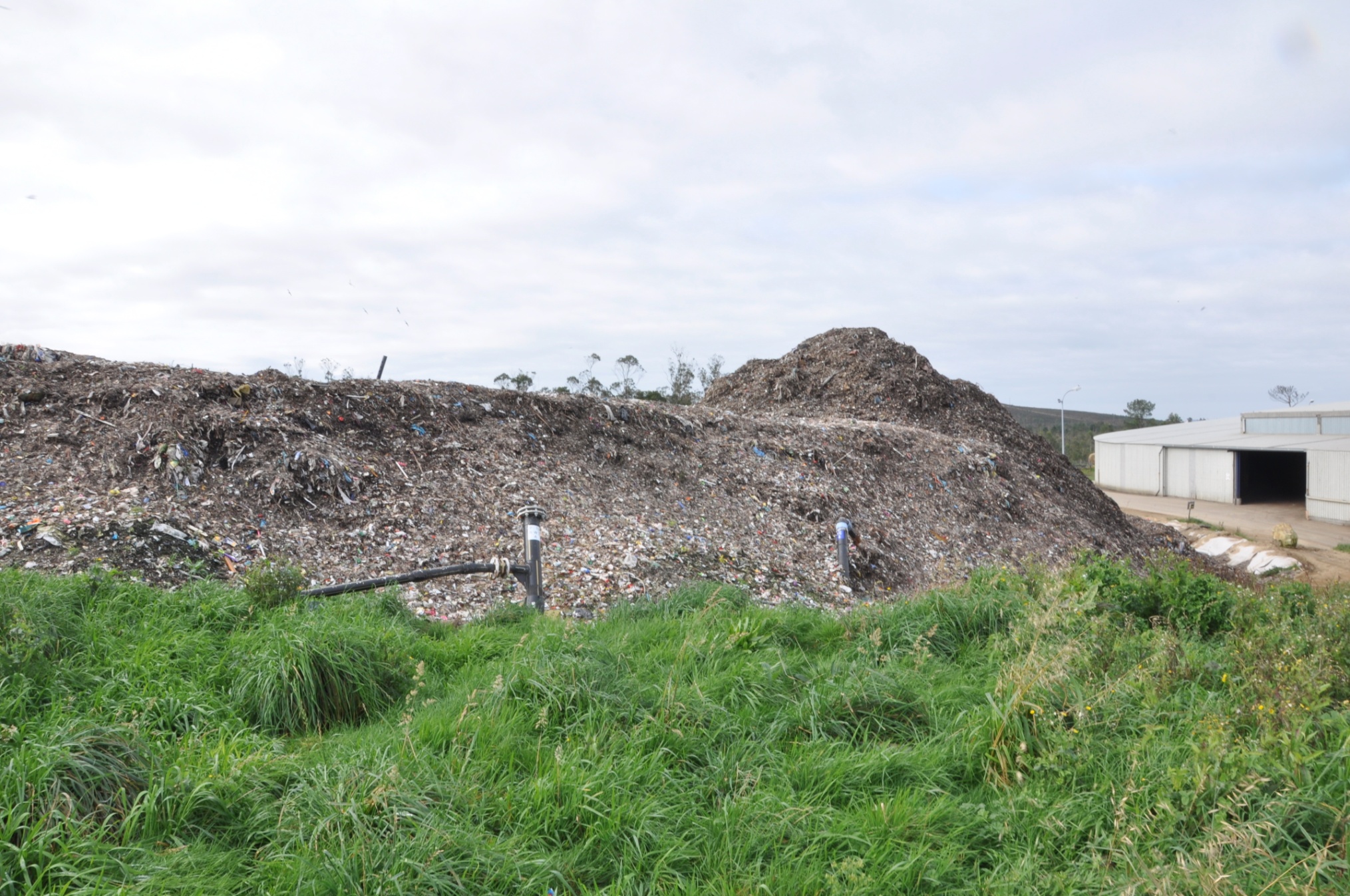 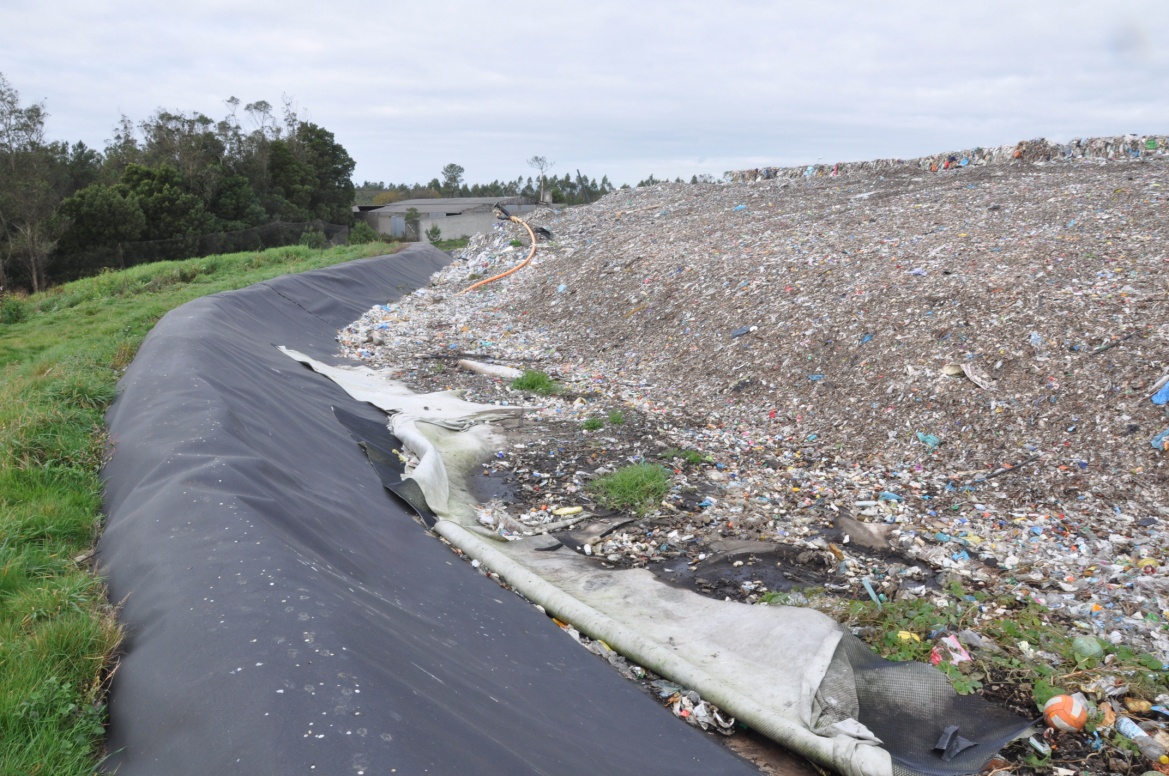 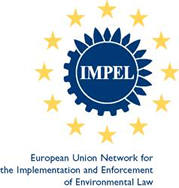 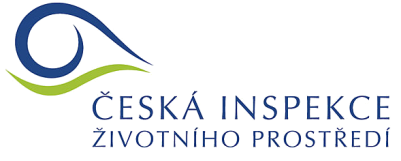 Využití bioplynu
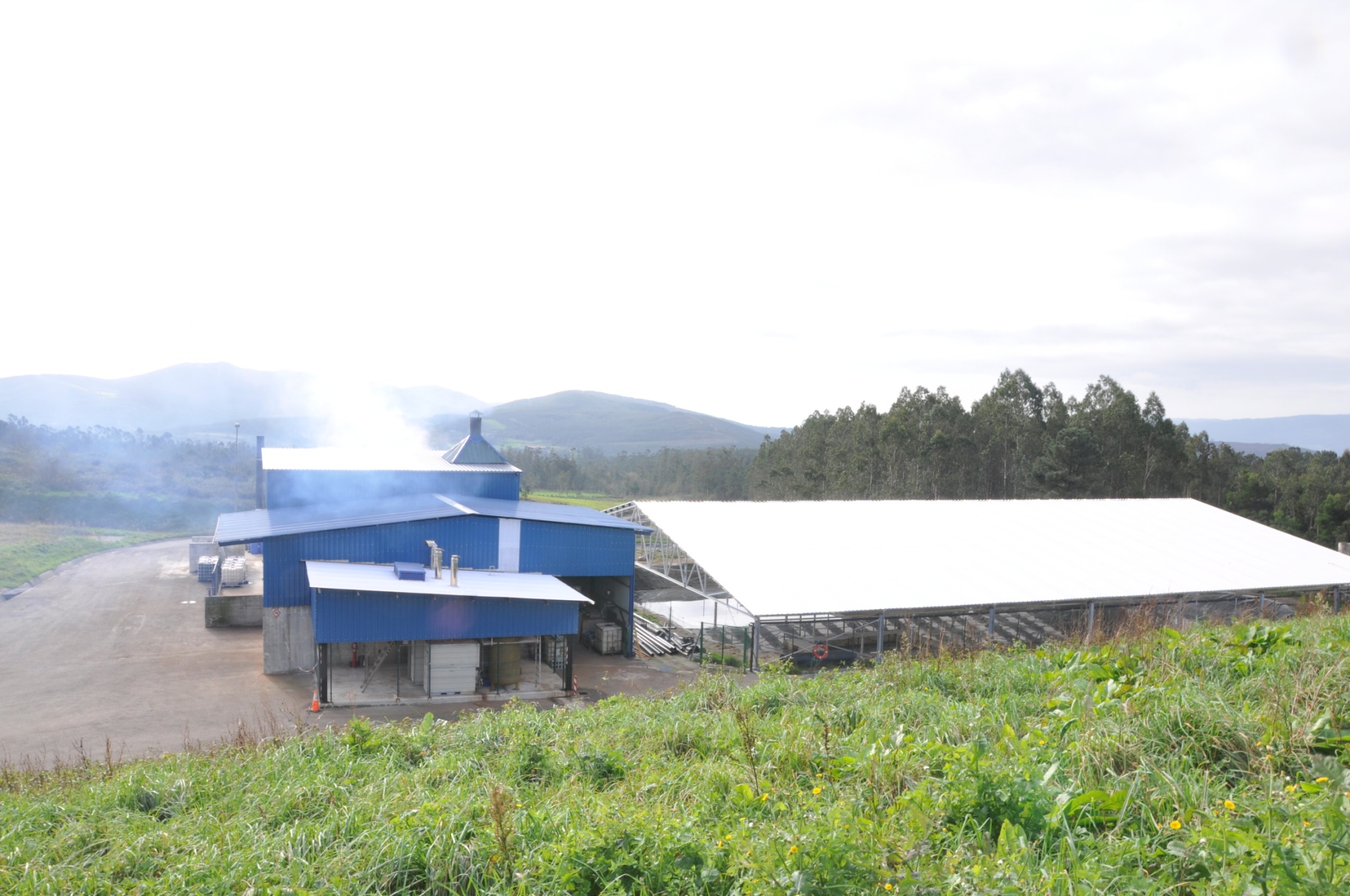 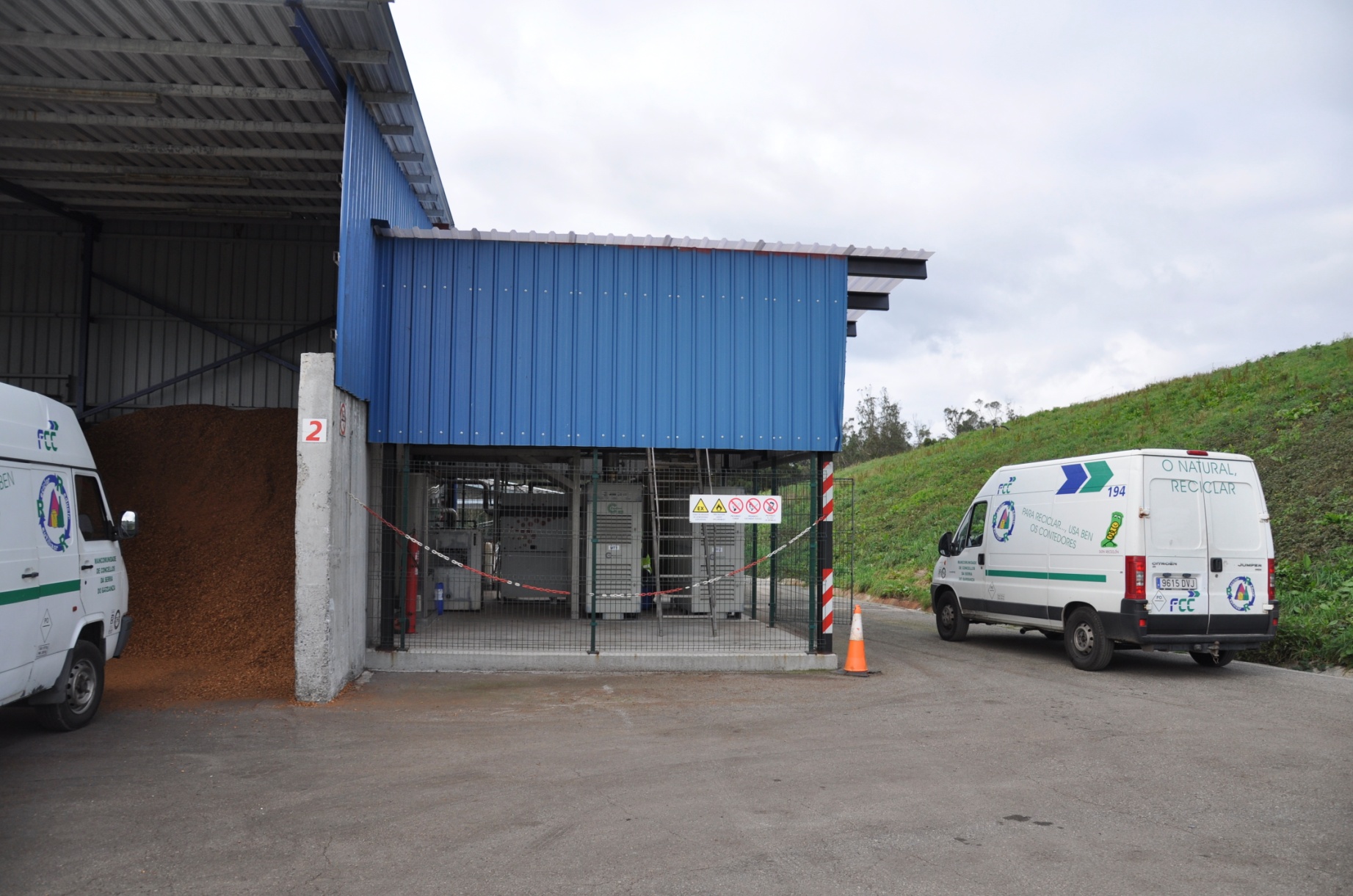 Mikroturbíny pro výrobu elektrické energie z bioplynu:
Vysoké otáčky – eliminace tření
2x 35 kW (elektrický příkon)
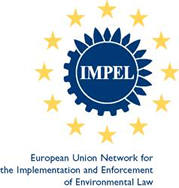 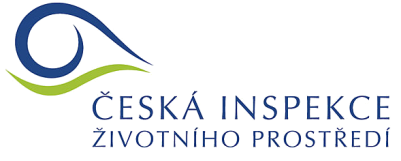 Průsaková voda
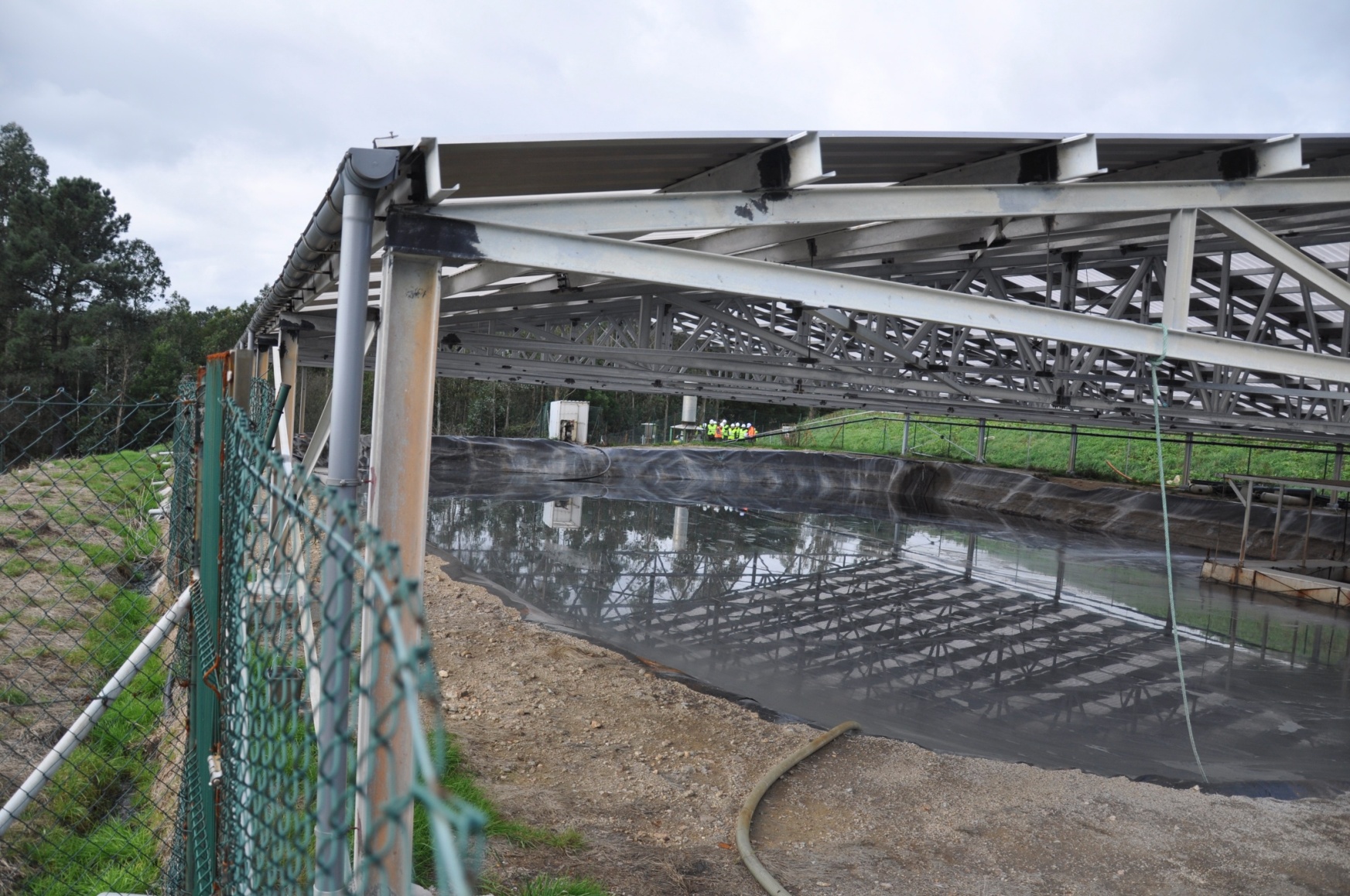 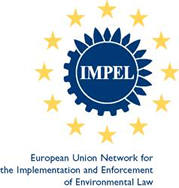 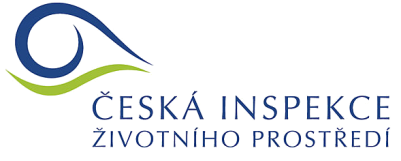 Průsaková voda čištění
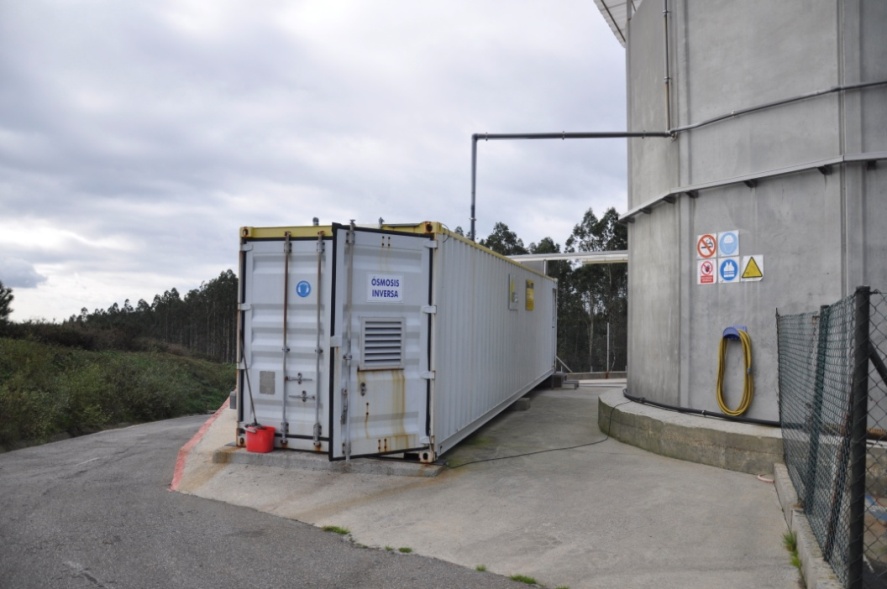 Úprava pH
Dekantace
Reverzní osmoza
Biologické čištění (bioreaktor)
Odpařování

Kapacita osmozy 4 m3/hod (je nezbytná každotýdenní údržba)
Kapacita odpařování 2 m3/hod
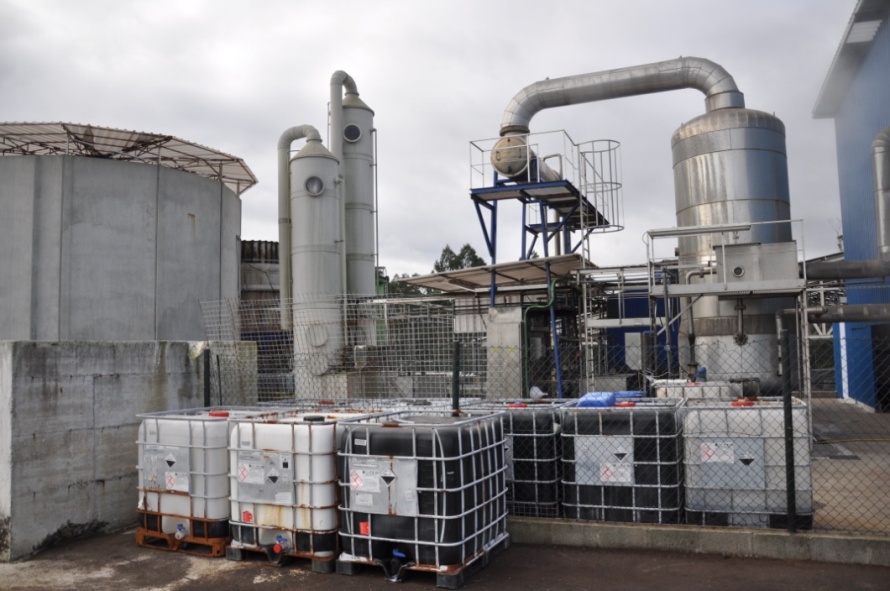 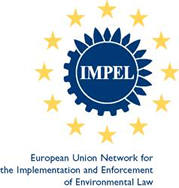 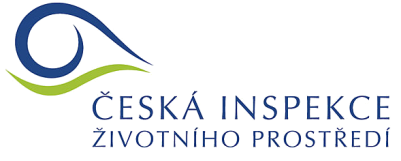 Zajímavosti z Galicie
Jako materiál k TZS je využíván „odpad“ z procesu kompostování
Zastřešení jímky průsakových vod (z důvodu vysokých ročních úhrnů srážek)
Technologicky náročné čištění průsakové vody pro její další využití v technologii kompostárny (a případné vypouštění vyčištěné vody)
Inspektoři provádějí kontrolu při výstavbě nové části skládky (opakovanou), aby posoudili, zda se při výstavbě postupuje dle projektu
Pravidelná kontrola skládek 1x ročně
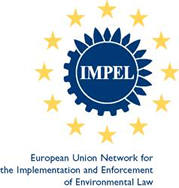 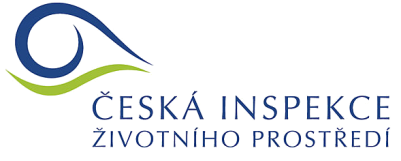 Děkuji za pozornost

Ondřej Skoba
skoba_ondrej@bn.cizp.cz
www.cizp.cz
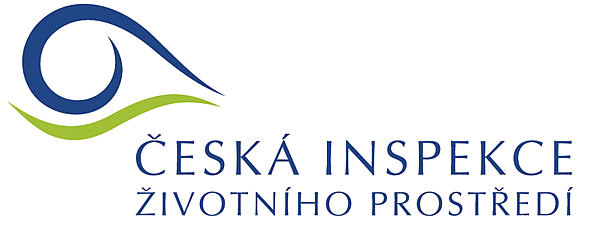